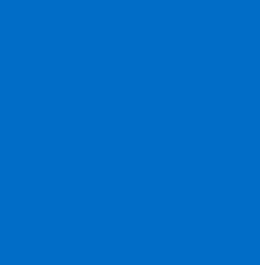 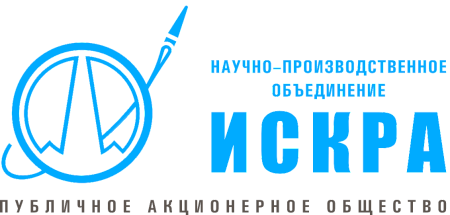 МЕТАЛЛИЧЕСКАЯ ТРУБА С ПОДКРЕПЛЯЮЩЕЙ  ОБОЛОЧКОЙ ИЗ ПКМ ДЛЯ МАГИСТРАЛЬНЫХ ГАЗОПРОВОДОВ
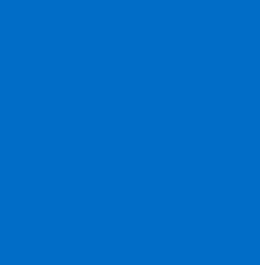 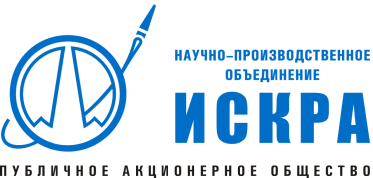 ТРЕБОВАНИЯ ТЕХНИЧЕСКОГО ЗАДАНИЯ
УСЛОВИЯ ПРИМЕНЕНИЯ
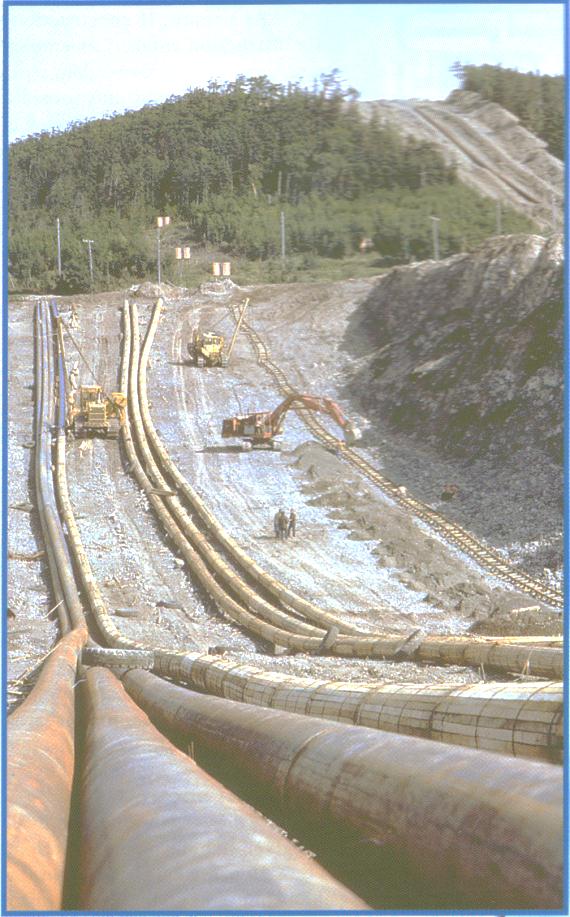 ТРЕБОВАНИЯ ТЕХНИЧЕСКОГО ЗАДАНИЯ:

повышение несущей способности отдельных участков магистральных газопроводов;

повышение вязкости разрушения/снижение протяженности участка развития  трещины в газопроводе;

снижение радиуса разлета осколков труб при аварии
УСЛОВИЯ ПРИМЕНЕНИЯ:

снижение расстояний  от газопроводов до объектов инфраструктуры;

пересечения газопроводов с объектами транспортной инфраструктуры (автомобильные и железные дороги);

при проходе газопроводов по территории населенных пунктов
2
МЕТАЛЛИЧЕСКАЯ ТРУБА С ПОДКРЕПЛЯЮЩЕЙ  ОБОЛОЧКОЙ ИЗ ПКМ ДЛЯ МАГИСТРАЛЬНЫХ ТРУБОПРОВОДОВ
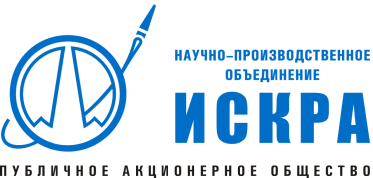 ОБЩИЙ ВИД КОНСТРУКЦИИ
Антикор (демпфер) материал:
cэвилен/полиуретан, толщина – 2…3 мм
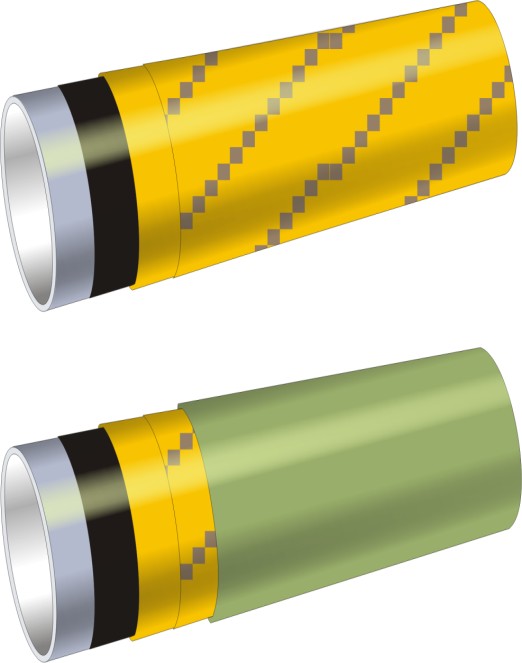 ОБЩИЙ ВИД КОНСТРУКЦИИ МЕТАЛЛИЧЕСКОЙ ТРУБЫ 
СО СТЕКЛОПЛАСТИКОВОЙ ПОДМОТКОЙ
ОБЩИЙ ВИД КОНСТРУКЦИИ СТЫКА ТРУБ
Труба с подмоткой
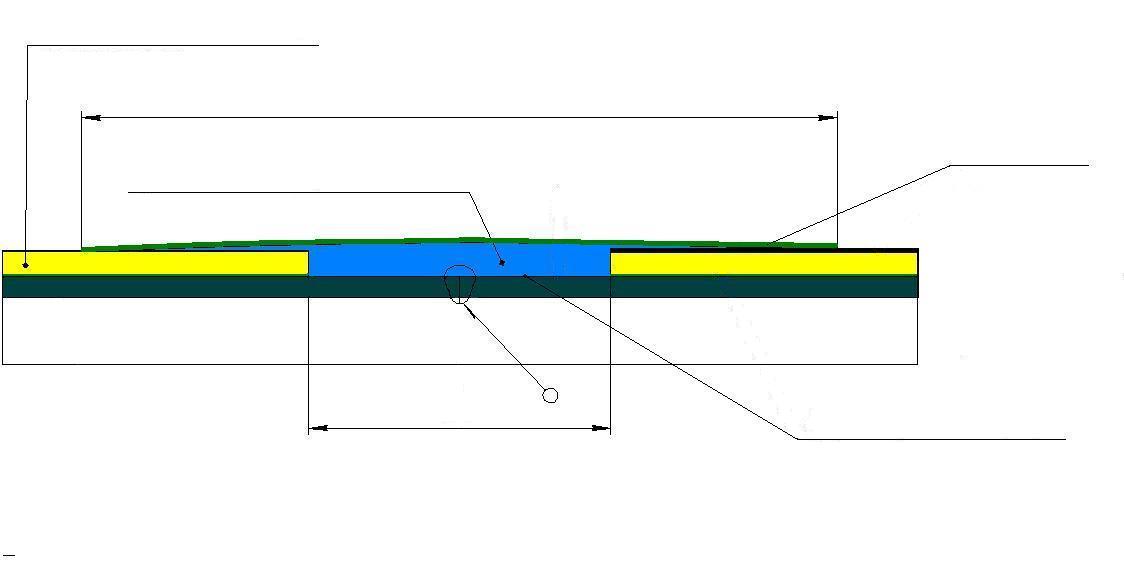 1000
Защита от ВВФ -
гелькоут
Подмотка сварного шва
Защита от ВВФ  - гелькоут
(вуаль наполненная смолой – связующим), толщина – 2…3 мм
Антикор (демпфер)
Термоусаживающаяся манжета
400
Стальная труба  ГОСТ 20295-85
с уровнем прочности – К60,
толщина – 28 мм,
диаметр наружный – 1420 мм
Слой стеклопластика 
с  углом намотки – 65°, толщина – 30 мм
3
МЕТАЛЛИЧЕСКАЯ ТРУБА С ПОДКРЕПЛЯЮЩЕЙ  ОБОЛОЧКОЙ ИЗ ПКМ ДЛЯ МАГИСТРАЛЬНЫХ ТРУБОПРОВОДОВ
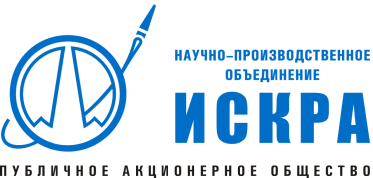 МАТЕРИАЛЫ, ИСПОЛЬЗУЕМЫЕ В КОМПОЗИЦИОННОЙ 
ОБОЛОЧКЕ
4
МЕТАЛЛИЧЕСКАЯ ТРУБА С ПОДКРЕПЛЯЮЩЕЙ  ОБОЛОЧКОЙ ИЗ ПКМ ДЛЯ МАГИСТРАЛЬНЫХ ТРУБОПРОВОДОВ
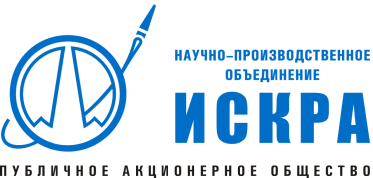 ТЕХНОЛОГИЯ НАНЕСЕНИЯ КОМПОЗИЦИОННОГО УСИЛЕНИЯ ТРУБЫ
подготовка поверхности трубы к намотке;
установка трубы на разжимную оправку для обеспечения жесткости конструкции при намотке;
установка оправки с трубой в намоточный станок;
подготовка станка к намотке: установка бобин со жгутом, приготовление связующего;
выполнение намотки защитного композитного слоя стекложгутом, обеспечивая угол армирования и толщину слоя;
нанесение защитного слоя гелькоута;
отверждение связующего и гелькоута под воздействием температуры 80…100ºС от источников ИК-излучения в течение 1,5…2 часов;
ВИДЕО
5
МЕТАЛЛИЧЕСКАЯ ТРУБА С ПОДКРЕПЛЯЮЩЕЙ  ОБОЛОЧКОЙ ИЗ ПКМ ДЛЯ МАГИСТРАЛЬНЫХ ТРУБОПРОВОДОВ
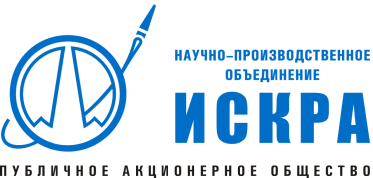 ТЕХНОЛОГИЯ ИЗГОТОВЛЕНИЯ УСИЛЕНИЯ СТЫКА ТРУБ
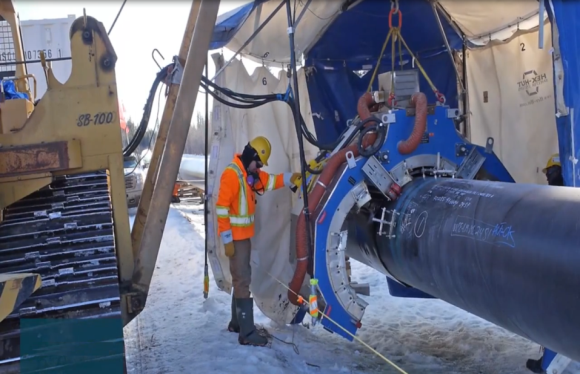 монтаж укрытия
подготовка поверхности стыка – зачистка от загрязнений, обезжиривание;
установка термоусаживающейся манжеты на место стыковки труб;
монтаж установки для намотки рулонных материалов на трубу;
намотка жгута, пропитанного эпоксидным связующим;
 нанесение защитного слоя гелькоута;
 монтаж нагревательной установки для отверждения связующего и гелькоута под воздействием  температуры 80…100ºС от источников ИК-излучения в течение 1,5…2 часов;
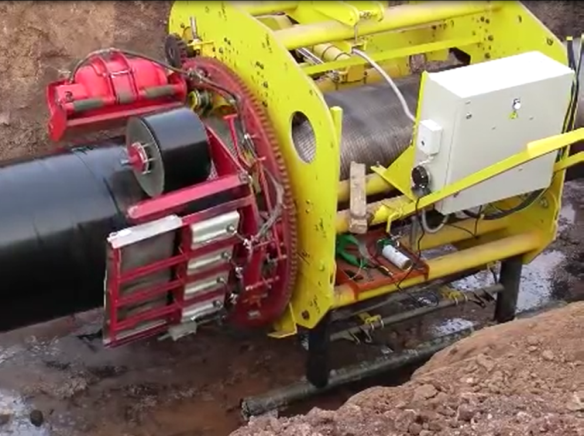 6
МЕТАЛЛИЧЕСКАЯ ТРУБА С ПОДКРЕПЛЯЮЩЕЙ  ОБОЛОЧКОЙ ИЗ ПКМ ДЛЯ МАГИСТРАЛЬНЫХ ТРУБОПРОВОДОВ
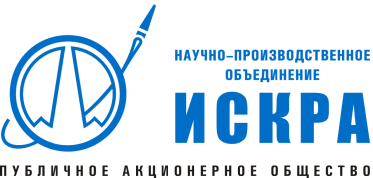 РАСЧЕТ  НА  ПРОЧНОСТЬ
ФИЗИКО-МЕХАНИЧЕСКИЕ ХАРАКТЕРИСТИКИ МАТЕРИАЛОВ
Геометрические параметры трубы выбраны в соответствии с СТО Газпром 2-2.1-383-2009
ИСХОДНЫЕ ДАННЫЕ И РЕЗУЛЬТАТЫ РАСЧЕТА ТОЛЩИНЫ ТРУБЫ
ИСХОДНЫЕ ДАННЫЕ И РЕЗУЛЬТАТЫ РАСЧЕТА ТОЛЩИНЫ ТРУБЫ С КОМПОЗИЦИОННЫМ УСИЛЕНИЕМ
7
МЕТАЛЛИЧЕСКАЯ ТРУБА С ПОДКРЕПЛЯЮЩЕЙ  ОБОЛОЧКОЙ ИЗ ПКМ ДЛЯ МАГИСТРАЛЬНЫХ ТРУБОПРОВОДОВ
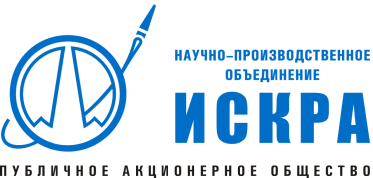 ЗАПАС  ПРОЧНОСТИ  ТРУБЫ
Запас прочности трубы с  композиционным усилением  в  зависимости  от  толщины композиционного  усиления
 при давлении 11,6 МПа
8
МЕТАЛЛИЧЕСКАЯ ТРУБА С ПОДКРЕПЛЯЮЩЕЙ  ОБОЛОЧКОЙ ИЗ ПКМ ДЛЯ МАГИСТРАЛЬНЫХ ТРУБОПРОВОДОВ
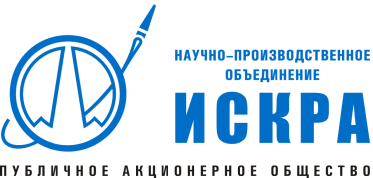 МОДЕЛИ РАЗРУШЕНИЙ
Эпюра перемещений при разрушении трубы
без композиционного усиления
Эпюра перемещений при разрушении трубы 
с композиционным усилением
9
МЕТАЛЛИЧЕСКАЯ ТРУБА С ПОДКРЕПЛЯЮЩЕЙ  ОБОЛОЧКОЙ ИЗ ПКМ ДЛЯ МАГИСТРАЛЬНЫХ ТРУБОПРОВОДОВ
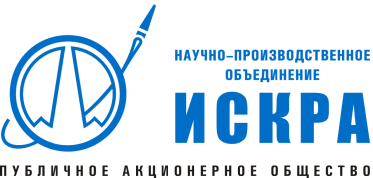 ИСПЫТАНИЯ МОДЕЛЕЙ ОБРАЗЦОВ ТРУБОПРОВОДОВ ПО ПРОГРАММЕ И МЕТОДИКЕ ПАО НПО «ИСКРА»
Труба (диаметр = 219 мм, длина = 1200 мм, материал - 09Г2С)
Стеклопластиковая подмотка (2 слоя спиральных – 0,7 мм, 1 слой кольцевой – 0,35 мм) ≈ 2 мм
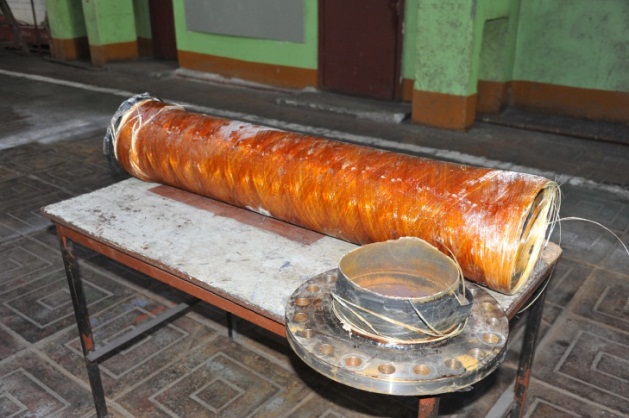 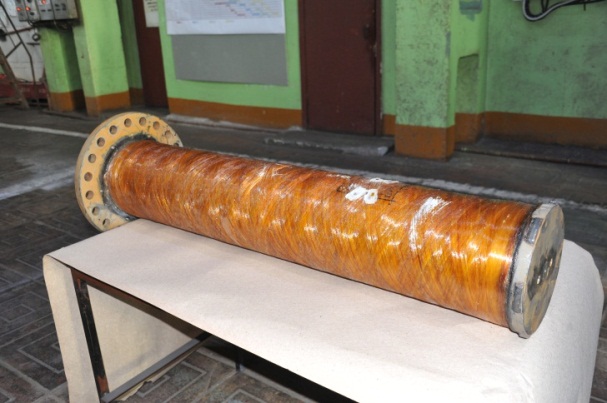 4
2
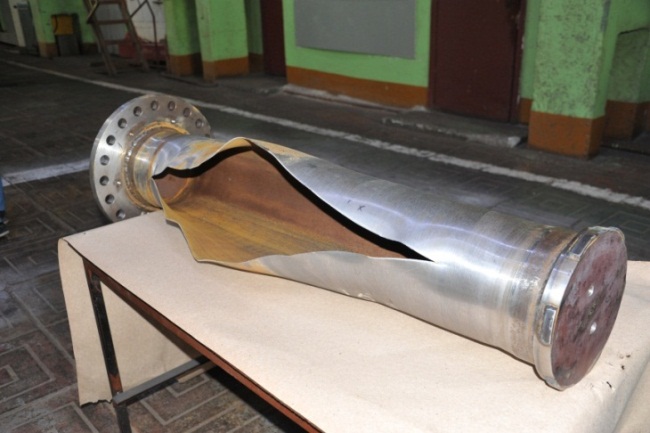 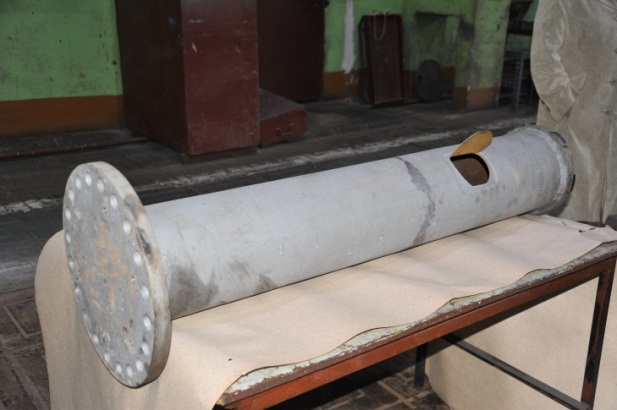 1
3
10
МЕТАЛЛИЧЕСКАЯ ТРУБА С ПОДКРЕПЛЯЮЩЕЙ  ОБОЛОЧКОЙ ИЗ ПКМ ДЛЯ МАГИСТРАЛЬНЫХ ТРУБОПРОВОДОВ
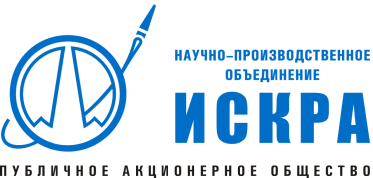 ИСПЫТАНИЯ ОБРАЗЦА №1
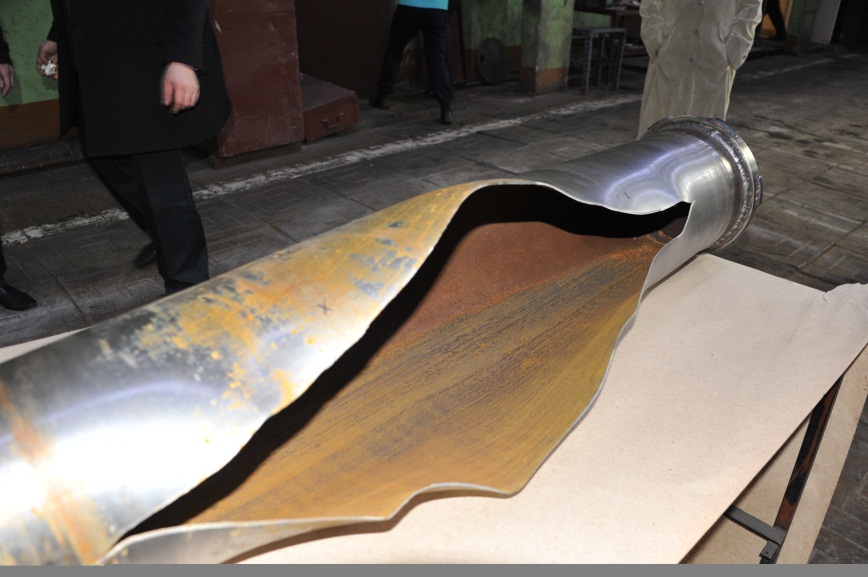 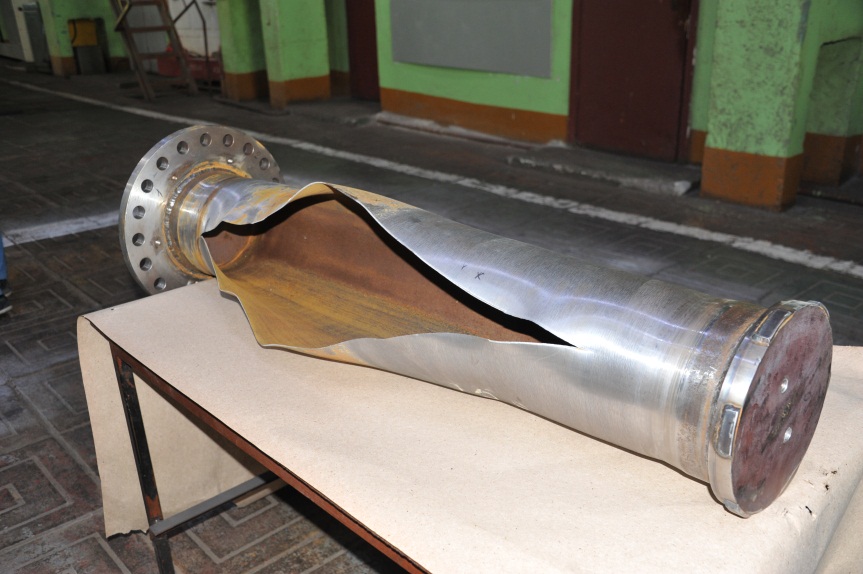 Расчетное давление разрушения = 9,81 Мпа (100 кгс/см2) 
Фактическое давление разрушения = 13,56 Мпа (138 кгс/см2)
11
МЕТАЛЛИЧЕСКАЯ ТРУБА С ПОДКРЕПЛЯЮЩЕЙ  ОБОЛОЧКОЙ ИЗ ПКМ ДЛЯ МАГИСТРАЛЬНЫХ ТРУБОПРОВОДОВ
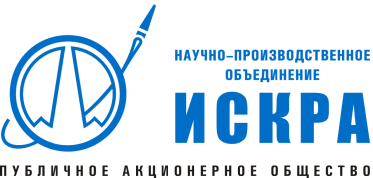 ИСПЫТАНИЯ ОБРАЗЦА №2
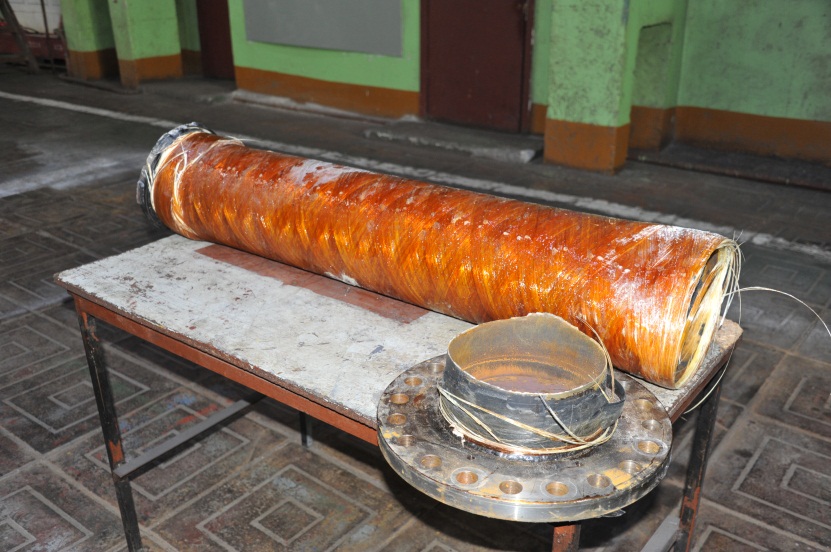 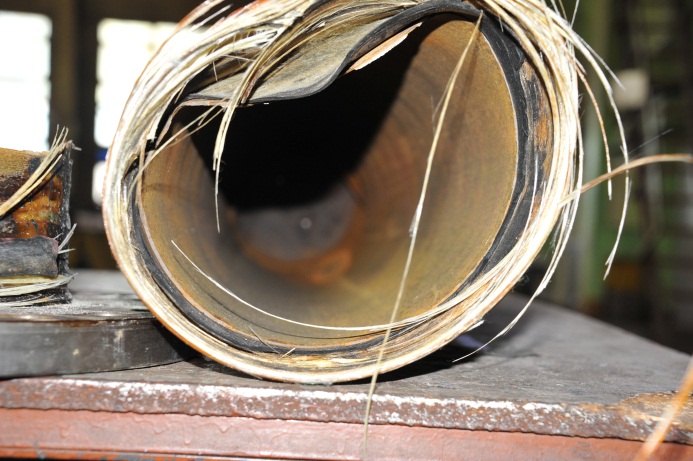 Расчетное давление разрушения = 20,98 Мпа (214 кгс/см2)
Фактическое давление разрушения = 33,26 Мпа (325 кгс/см2)
12
МЕТАЛЛИЧЕСКАЯ ТРУБА С ПОДКРЕПЛЯЮЩЕЙ  ОБОЛОЧКОЙ ИЗ ПКМ ДЛЯ МАГИСТРАЛЬНЫХ ТРУБОПРОВОДОВ
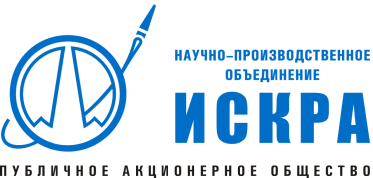 ИСПЫТАНИЯ ОБРАЗЦА №3
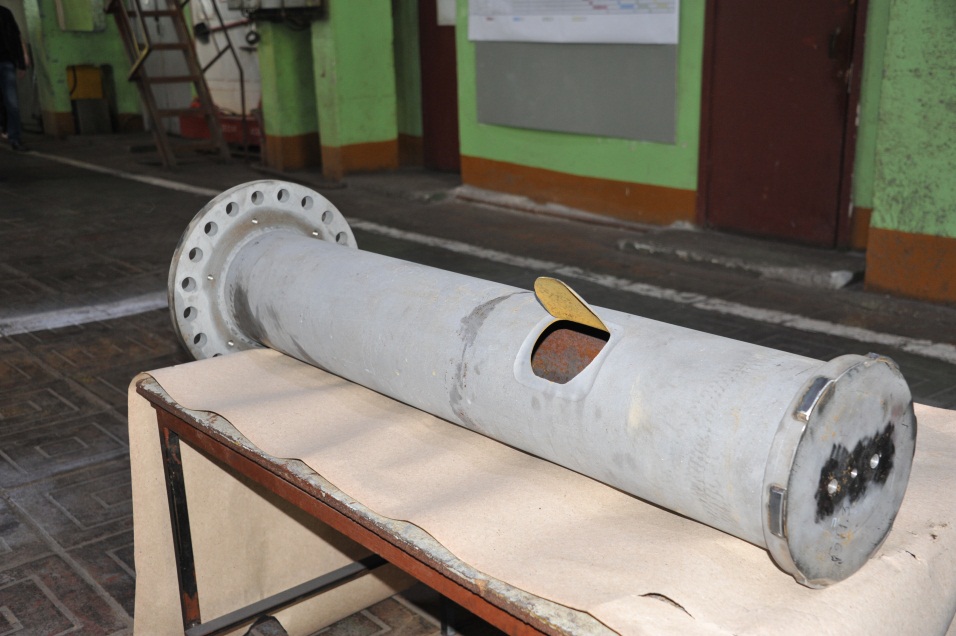 Расчетное давление разрушения = 14,28 Мпа (140 кгс/см2)
Фактическое давление разрушения =  17,7 Мпа (174 кгс/см2)
13
МЕТАЛЛИЧЕСКАЯ ТРУБА С ПОДКРЕПЛЯЮЩЕЙ  ОБОЛОЧКОЙ ИЗ ПКМ ДЛЯ МАГИСТРАЛЬНЫХ ТРУБОПРОВОДОВ
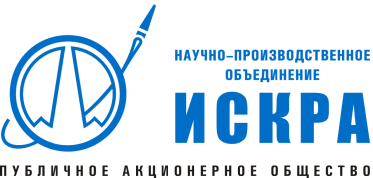 ИСПЫТАНИЯ ОБРАЗЦА №4
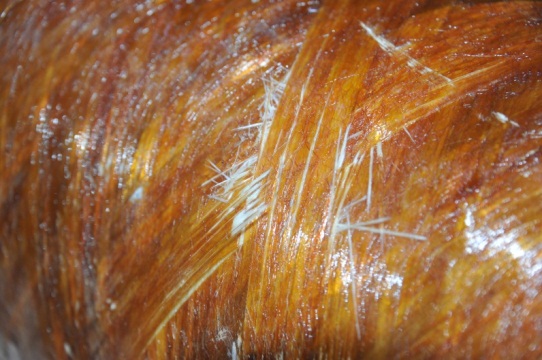 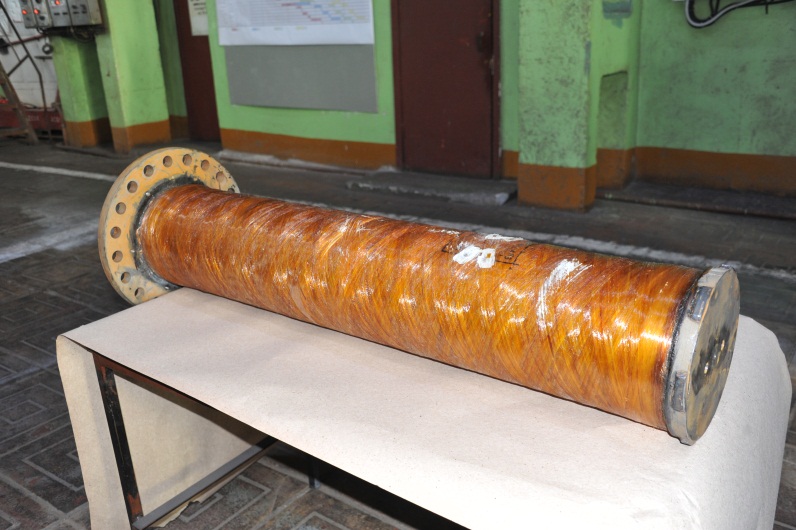 Расчетное давление разрушения = 20,16 МПа (205 кгс/см2)
Фактическое давление разрушения = 34,3 Мпа (350 кгс/см2)
14
МЕТАЛЛИЧЕСКАЯ ТРУБА С ПОДКРЕПЛЯЮЩЕЙ  ОБОЛОЧКОЙ ИЗ ПКМ ДЛЯ МАГИСТРАЛЬНЫХ ТРУБОПРОВОДОВ
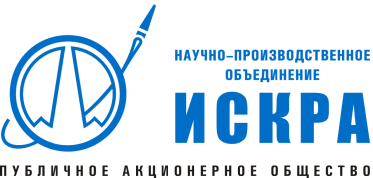 ИТОГИ ИСПЫТАНИЙ  МОДЕЛЕЙ  ОБРАЗЦОВ
15
МЕТАЛЛИЧЕСКАЯ ТРУБА С ПОДКРЕПЛЯЮЩЕЙ  ОБОЛОЧКОЙ ИЗ ПКМ ДЛЯ МАГИСТРАЛЬНЫХ ТРУБОПРОВОДОВ
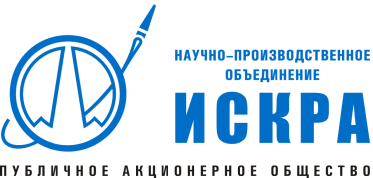 РЕЗУЛЬТАТЫ ИССЛЕДОВАНИЯ
Подкрепляющая оболочка из ПКМ для труб магистральных газопроводов:
повышает запас прочности металлической трубы более 20%;
значительно повышает запас прочности газопровода в целом;
повышает вязкость разрушения;
обеспечивает работоспособность газопровода при повреждении металлической трубы.
ВЫВОД: 
Использование композиционного усиления на базе стеклопластика в магистральных газопроводах для повышения безопасности эксплуатации является эффективным решением.
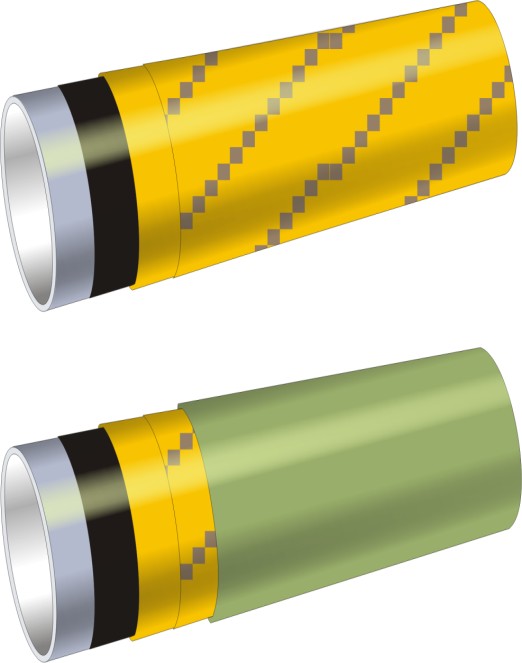 16
МЕТАЛЛИЧЕСКАЯ ТРУБА С ПОДКРЕПЛЯЮЩЕЙ  ОБОЛОЧКОЙ ИЗ ПКМ ДЛЯ МАГИСТРАЛЬНЫХ ТРУБОПРОВОДОВ
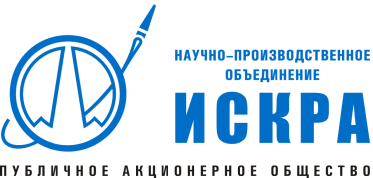 ПЛАН ДАЛЬНЕЙШИХ МЕРОПРИЯТИЙ
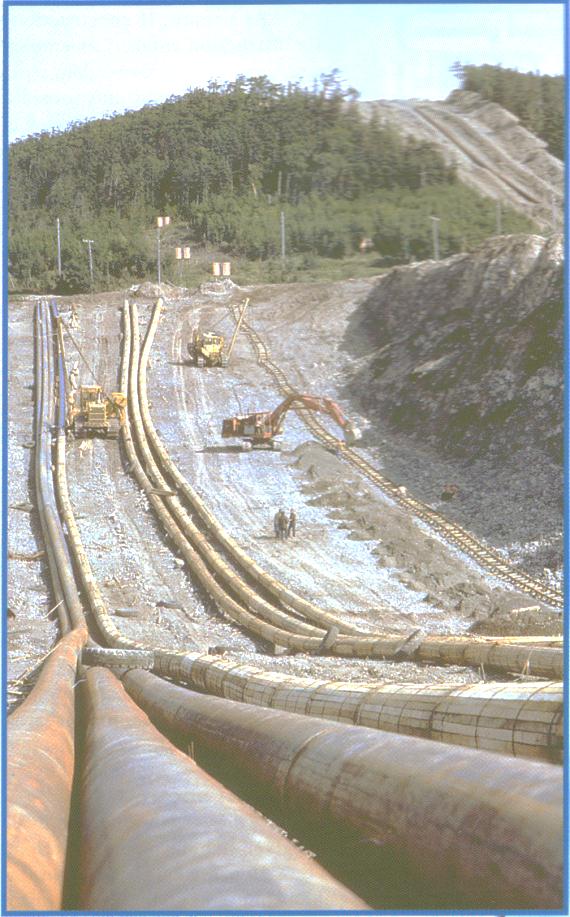 Лабораторные испытания образцов на определение характеристик рассматриваемых материалов при и  после воздействия внешних факторов.(Срок выполнения – август 2019 года)
Стендовые гидравлические испытания трубы диаметром 1420 мм с подкрепляющей оболочкой.(Срок выполнения – 2019 год)

При получении положительных результатов предварительных испытаний запланирована ОКР по созданию трубы для магистральных газопроводов с усиливающим слоем из композиционного материала
17
МЕТАЛЛИЧЕСКАЯ ТРУБА С ПОДКРЕПЛЯЮЩЕЙ  ОБОЛОЧКОЙ ИЗ ПКМ ДЛЯ МАГИСТРАЛЬНЫХ ТРУБОПРОВОДОВ
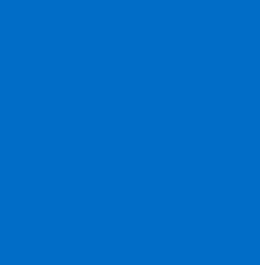 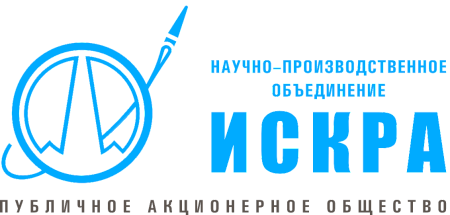 Спасибо за внимание!
Публичное акционерное общество «Научно-производственное объединение «Искра»
Россия, 614038, г. Пермь, ул. Ак. Веденеева, д. 28
тел.: (342) 262 72 00, 262 70 19
факс: (342) 284 53 98, 284 54 54
E-mail: iskra@iskra.perm.ru
www.npoiskra.ru, www.iskra.perm.ru
18
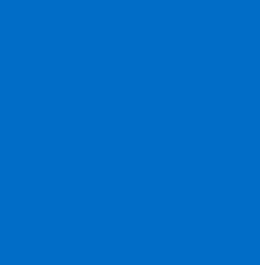 МЕТАЛЛИЧЕСКАЯ ТРУБА С ПОДКРЕПЛЯЮЩЕЙ  ОБОЛОЧКОЙ ИЗ ПКМ ДЛЯ МАГИСТРАЛЬНЫХ ТРУБОПРОВОДОВ